Committees: “The engine room of Parliament”
1
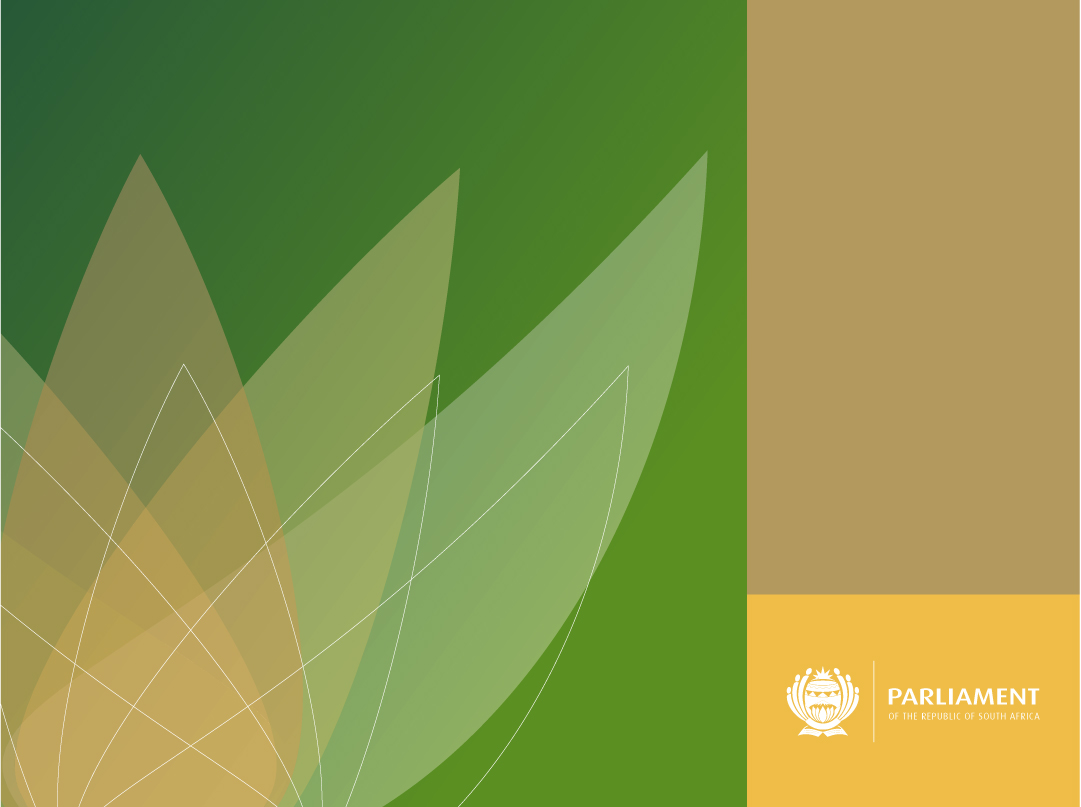 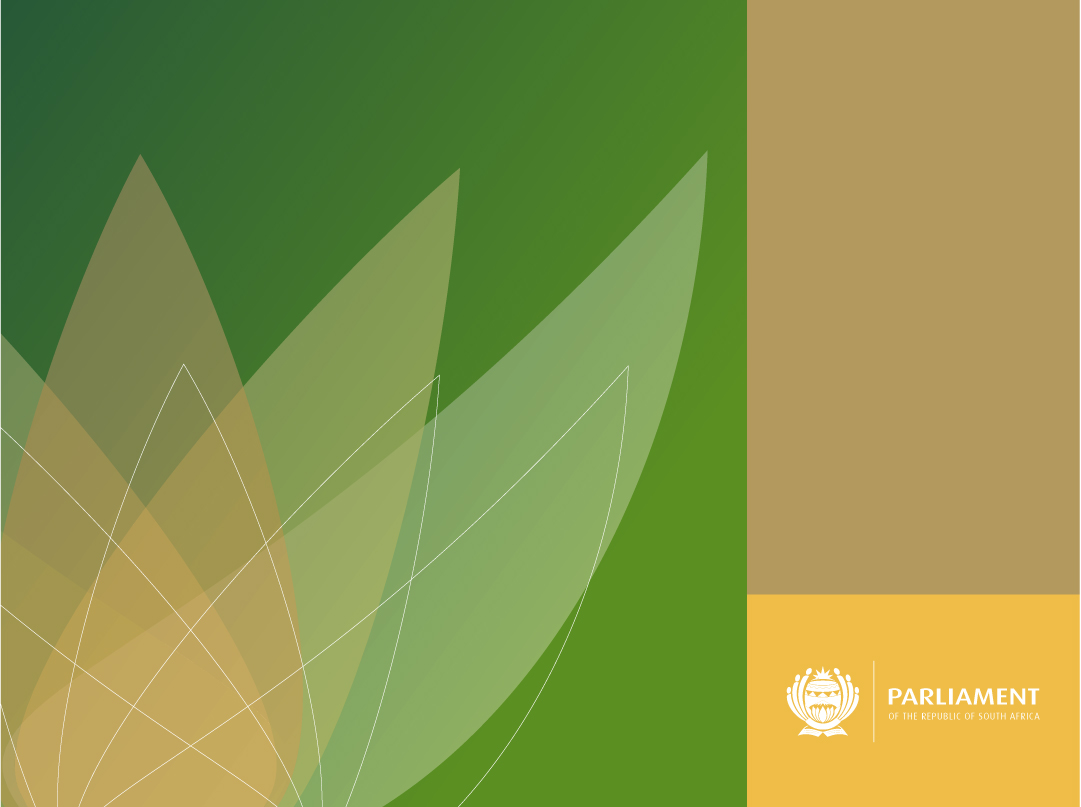 RULES OF THE  NATIONAL COUNCIL OF PROVINCES (9th Edition) 
COMMITTEE SYSTEM
Overview of rules applicable to NCOP Committees generally

Select Committee on Appropriations
2
Purpose of Presentation
To provide a brief outline of the role and functioning of Committees in the National Council of Provinces (NCOP).

To highlight the sections in the Constitution and general rules in the NCOP underpinning the following:
3
[Speaker Notes: -Presentation is meant to trigger the appetite of us all with respect to Rules applicable to operation of Committees.
-From this we believe that all off you Colleagues shall strengthen what we have put together. 
To provide a brief outline of the Rules applicable to the role and functioning. This presentation briefly refer to Composition of Parliament & National Legislative Authority as provided for by the Consititution of RSA…from here then it moves to the Rules NA and NCOP…Splitting of the Presentation per House…]
Composition of Parliament
The Constitution of the Republic of South Africa (RSA), 1996 – 

Section 42(1) of the Constitution speaks to the composition of Parliament. 
“Parliament consists of-
the National Assembly; and
(b) the National Council of Provinces.”

Section 42(3) of the Constitution speaks to the role and function of the NA.

Section 42(4) of the Constitution speaks to the role and function of the NCOP.
4
National Legislative Authority
Section 44 of the Constitution vests the National Legislative Authority in Parliament.


Section 44(1)(a) confers specific powers on the NA.


Section 44 (1)(b) confers specific powers on the NCOP.
5
Powers of the NCOP
Section 68 – Powers of the NCOP

In exercising its legislative power, the National Council of Provinces may-

consider, pass, amend, propose amendments to or reject any legislation before the Council, in accordance with this Chapter; and
 
initiate or prepare legislation falling within a functional area listed in     	Schedule 4 or other legislation referred to in section 76 (3), but 	may not initiate or prepare money Bills.
6
[Speaker Notes: -Schedule 4 Part A lists all functional areas of concurrent national and provincial legislative competence]
Establishing Committees
Section 70 (NCOP) of the Constitution speaks to the right of each House of Parliament to determine its own internal arrangements, proceedings and procedures.

The NCOP may make rules and orders concerning its business and provide for the establishment, composition, powers, functions, procedures and duration of its committees.

Joint committees and subcommittees are established in terms of Joint Rules 15 and 16.
7
[Speaker Notes: Section 57 (NA) and Section 70 (NCOP) of the Constitution empowers both Houses to determine their own internal arrangements, proceedings and procedures]
Establishing Committees cont.
Rule 151 of the NCOP deals with the establishment of select committees

The Rules Committee must establish select committees to deal with legislation, oversight and other matters concerning the affairs of government. 

Any number of divisions of affairs of government may be clustered under any single select committee as the Rules Committee may determine. 

The Rules Committee must determine the number of members of each select committee.
8
[Speaker Notes: -in the NCOP,]
Establishing Committees cont.
NCOP Rule 86 – List of Council committees 

86 (1) The Council has various committees including: 

the Committee on Petitions and Members’ Legislative Proposals; 
the Select Committees in terms of Rule 151;
any ad hoc committees; and 
any other committees established by the Council by resolution. 

NCOP Rule 87 – Subcommittees 

NCOP Rule 87(1) and (2) - Provide for the right of a committee to  establish a subcommittee ito the applicable rules

NCOP Rules 89 – 114  are the Rules applicable to committees and subcommittees generally.
9
[Speaker Notes: -ito (In Terms Of)]
Composition of Committees
NCOP Rule 154
154 - The membership of a select committee must be composed so as to deal both with matters falling under section 75 of the Constitution and with other matters as follows:

(a) Each province is entitled to an equal number of permanent members nominated by its delegation head.
(b) Each party represented in the Council is entitled to proportional representation or, if proportional representation is not possible on account of the party's size, to one representative on the committee.
(c) Each delegation head may whenever necessary authorise one or two special members to attend a committee meeting.
10
[Speaker Notes: -NA Rules 154 and 226, read together deals with the composition of committees
-It was interesting to find that the exact rule number in both Houses deals with the same subject matter….]
General powers of NCOP Committees
NCOP Rule 103 - General powers – National Council of Provinces
Committees

103. (1) For the purposes of performing its functions a committee may -    subject to the Constitution, legislation, the other provisions of these Rules and resolutions of the Council – 

(a)	summon any person to appear before it to give evidence on oath or affirmation, or to produce documents; 
(b)  receive petitions, representations or submissions from interested 
persons or institutions; 
(c)  conduct public hearings; 
(d)  permit oral evidence, representations and submissions; 
(e)  determine its own procedure; 
(f)	meet at a venue determined by it, which may be a venue beyond the seat of Parliament if the Council is not in session;
11
General powers of NCOP Committees cont.
g) meet on any day and at any time, including- 
on a day which is not a working day; 
on a day on which the Council is not sitting; 
at a time when the Council is sitting; or
during a recess; or 
(h) exercise any other powers assigned to it by the Constitution, legislation, 
     the other provisions of these Rules or resolutions of the Council.
(2) A committee may sit at a venue beyond the seat of Parliament, or on a 
     day that is not a working day, or at a time the Council is sitting, or 
     during a recess of the Council, – 
only with the permission of the House Chairperson Committees after consultation with the Chief Whip of the Council, provincial whips and whips designated by parties; and 
with the approval by the Chairperson of the Council.
(3) A committee referred to in rule 86 (1)(f) has the powers listed in subrule 
     (1) only when assigned to it in terms of these Rules or by a resolution of 
      the Council.
12
ELECTION OF CHAIRPERSON/ ACTING CHAIRPERSON
In terms of NCOP Rule 91, this committee would already have elected one of its members as the chairperson of the committee. This meeting would have been called by the Secretary in terms of NCOP Rule 93.

NCOP Rule 92 make provision of the election of an acting chairperson.

NCOP Rule 91(2) deal with the powers of the chairperson.
13
Attendance of Members in Committees cont.
NCOP Rule 108 - Presence of other Council members
108. A Council member who is not a member of a committee or subcommittee – 
may be present at a meeting of the committee or subcommittee; and 
may speak on a matter before the committee or subcommittee subject to   any reasonable restrictions the committee chairperson may impose, but may not vote except when the vote is cast as an alternate.

Local government representatives
109. When the interests of local government are affected by a matter that is being discussed in a committee or subcommittee, a representative of local government designated to represent local government [South African Local Government Association] in the Council in terms of section 67 of the Constitution – 
may be present at a meeting of the committee or subcommittee; and 
may speak on that matter subject to any reasonable restrictions the member presiding at the meeting may impose, but may not vote.

NCOP Rule 98 deals with Members’ attendance
14
Quorums and decisions cont.
NCOP Rule 155
155 (1) Except when a question is decided, business may proceed     
             irrespective of the number of members present.

(2)     When a question that does not fall under section 75 of the Constitution is to be decided -
(a) 	committee members representing at least five provinces, or six provinces in the case of a constitutional amendment, must be present; and
the question is decided by the supporting vote of at least five provinces,  or six provinces in the case of a constitutional amendment.
     (3)  	When a question is to be decided in terms of section 75 of the   
               Constitution -
(a)	the question may be decided only if a majority of the permanent members of the committee is present;
(b)	the question is decided by the majority of the votes cast;
(c)	if there is an equal number of votes on each side of a question, the chairperson must cast a deciding vote in addition to a vote as an ordinary member.
15
Public involvement
Section 72 of the Constitution and NCOP Rule 5 Public participation

5. (1) Members of the public may participate in the proceedings of the Council by – 
(a) attending sittings of the Council or meetings of Council committees; 
(b) submitting petitions to the Council on any matter within the Council’s competence; 
(c) responding to public or specific invitations– 
(i) to comment in writing on Bills or other matters before, or which             are due to come before, the Council; 
(ii) to make representations or recommendations in writing on such Bills or other matters; or
(iii) to give evidence or to make representations or recommendations before Council committees on such Bills or other matters, either in person or through a representative.
16
[Speaker Notes: -NA Rule 170 read together with Section 59 of the Constitution
-NCOP Rule 5 read together with Section 72 of the Constitution]
Public involvement cont.
(2) Public participation in terms of subrule (1) is subject to, and must be exercised in accordance with, the applicable provisions of these Rules.

(3) The public has access to all official notices to members and to all documents tabled in the Council, subject to reasonable measures taken by the Chairperson of the Council to regulate such access, in a manner consistent with national laws.


Closed meetings  

NCOP Rule 110, 111, 112 and 113 details the process to regulate closed meetings.
17
Processing of Legislation
NCOP Rules 169, 193, 210 (1) 

The select committee or other Council committee to which a Bill is referred –
(a) must enquire into the subject of the Bill; and 
(b) if it is a Bill amending provisions of an Act, may seek the permission of the Council to enquire into amending other provisions of that Act; 
(c) may, or if ordered by the Chairperson of the Council must, consult any other committee that has a direct interest in the substance of the Bill; 
(d) may consult the person in charge of the Bill; 
(e) may require any suitable person to brief the committee on the objects and substance of the Bill;
(f) may consult the appropriate Assembly portfolio committee or chairperson of that committee; 
(g) may recommend that the time limit for the Council’s consideration of the Bill as may have been set in terms of the Joint Rules, be extended;
18
[Speaker Notes: -(e) Suitable person like EXPERTS OR SPECIALISTS]
Processing of Legislation cont.
(h) may consult the JTM on whether any amendments to the Bill proposed in the committee – 
(i) may affect the classification of the Bill; or 
(ii) may render the Bill constitutionally or procedurally out of order within the meaning of joint rule 161; 

(i) may not propose an amendment that – 
(i) changes the classification of the Bill; or
(ii) renders the Bill constitutionally or procedurally out of order within the meaning of joint rule 161; 

(j) may recommend approval or rejection of the Bill or present an amendment Bill; and 
(k) must report to the Council in accordance with rule 171.
19
Processing of Legislation cont…
NCOP Rule 240 (six week cycle) S76(1) and (2), 74(1),(2) and (3) 

All section 76 or 74(1),(2) and (3) Bills should be dealt with in a manner that will ensure that provinces have sufficient time to consider the Bill and confer mandates. 
Depending on the substance of the Bill, the period may not exceed six weeks. 
In the event that the substance of the Bill requires sufficient time beyond the six-week period, the cycle may be extended with the approval of the Chairperson of the Council.

The procedure set out in the Mandating Procedures of Provinces Act, Act 
No 52 of 2008 governs the process to follow when dealing with S76(1) and 
(2), 74(1),(2) and (3) Bills.
20
Processing of Legislation cont…
The NCOP may amend Section 76 Bills but may only propose amendments to S75 and S77 Bills. 

[The processing of section 77 Bills follows the same procedure as that of section 75 Bills}

Mediation (NCOP Rule 205 and 206)

If the Assembly rejects the Bill, or if the Council refuses to pass an amended Bill referred to it in terms of paragraph (c), the Bill and, where applicable, also the amended Bill must be referred to the Mediation Committee, which may agree on-

(i) the Bill as passed by the Council;
(ii) the amended Bill as passed by the Assembly; or
(iii) another version of the Bill.
21
Processing of Legislation cont...
If the Mediation Committee is unable to agree within 30 days of the Bill's referral to it, the Bill lapses.

If the Mediation Committee agrees on the Bill as passed by the Council, the Bill must be referred to the Assembly, and if the Assembly passes the Bill, the Bill must be submitted to the President for assent.

If the Mediation Committee agrees on the amended Bill as passed by the Assembly, the Bill must be referred to the Council, and if it is passed by the Council it must be submitted to the President for assent
22
Consideration of a Report (Bill)
NCOP Rule 239: Time for consideration of a Bill and Report in the Council

NCOP Rule 239 provides the time for consideration of a Bill and Report in the Council.

Rule 239(1) states that the Council may not consider or pass a Bill before at least three working days have lapsed, since the Committee report was tabled on the ATC;

Unless it is a Bill before the House in terms of Rule 216 of the joint Rules (Fast-tracking of a Bill); or 
An urgent Bill before the House
23
Reporting
NCOP Rule 102 – Reporting
102.	(1) A committee must report to the Council on a matter referred to the 
	committee-
when the Council is to decide the matter in terms of these Rules, the 
          Joint Rules, a resolution of the Council or legislation; 
if the committee has taken a decision on the matter, whether or not the Council is to decide the matter as contemplated in paragraph (a); or
if the committee is unable to decide a matter referred to it for a report.
(2) A committee must report to the Council on –
(a) all other decisions taken by it,  except those decisions concerning its internal business;  and 
(b) its activities at least once per year.
(3) A report of a committee -
	(a) must be submitted to the Council by the chairperson or another member 
                of the committee designated by the committee; and 
           (b) may request that the  chairperson or another member of the committee 
                designated by the committee  introduces or explains the report in the 
                Council.
(4) A committee may not present a minority report but must reflect minority views in the committee in its reports.
24
Reporting cont….
(5) If a committee reports on a matter other than a matter mentioned in subrule (1)
     (a) and is of the view that its report, or a specific matter mentioned in the report,
     should be considered by the Council, it may make a request to that effect in the
     report. When such a request is made the matter must be placed on the Order
     Paper.
(6) A committee of the Council representing the Council on a joint committee of the Council and the National Assembly may present its own report to the Council.
(7) A subcommittee must report to its parent committee.
25
Reporting cont….
NCOP Rule 171– Committee reporting on legislation (Section 76)
171. (1) The committee to which a Bill is referred must table in the Council – 
its report; 
the Bill that has been agreed on by it, or, if it has not agreed on a Bill, the Bill as referred to it; and  
the supporting memorandum which was introduced with the Bill or, if the memorandum has been amended by the committee, the amended memorandum. 

(2) In its report the committee – 
must state whether it recommends approval of the Bill with or without amendments, or rejection of the Bill; 
must specify each amendment if an amended Bill was agreed on by it, and each amendment that was considered and, for a reason other than it being out of order, was rejected by it; 
must certify that – 
     (i) all amendments are constitutionally and procedurally in order within the 
         meaning of joint rule 161; and 
     (ii) no amendment affects the classification of the Bill;
(d) must, if it is not a unanimous report – 
      (i) specify in which respects there was not consensus; and 
      (ii) in addition to the majority report, express the views of any minority concerned;
26
Reporting cont….
(e) may specify such details or information about its enquiry and any
      representations or evidence received or taken by it, as it may consider
      necessary for the purposes of the debate on the Bill; 
(f) may report on any matter arising from its deliberations on the Bill but which is not 
    necessarily related to the Bill; and
(g) may recommend to the Council that any matter contained in the report be placed 
     on the Order Paper for separate consideration either before or after the Council 
     considers the Bill.

NCOP Rule 211 – Committee reporting on legislation (Section 75)

Note: Rule 171 and Rule 211 reads the same with only difference reflected below. 

211(3) The report of the committee together with the Bill, any proposed     
            amendments and the memorandum must be placed on the Order Paper for 
            consideration. 
      (4) The Bill, subject to proposed amendments where applicable, is passed by 
            the Council if the Bill and any amendments are agreed to by the Council in 
            terms of section 75(2) of the Constitution.
27
Thank You
28